Figure 3.  Electron microscopic immunocytochemistry of the α2 subunit of Na+/K+-ATPase ...
Cereb Cortex, Volume 12, Issue 5, May 2002, Pages 515–525, https://doi.org/10.1093/cercor/12.5.515
The content of this slide may be subject to copyright: please see the slide notes for details.
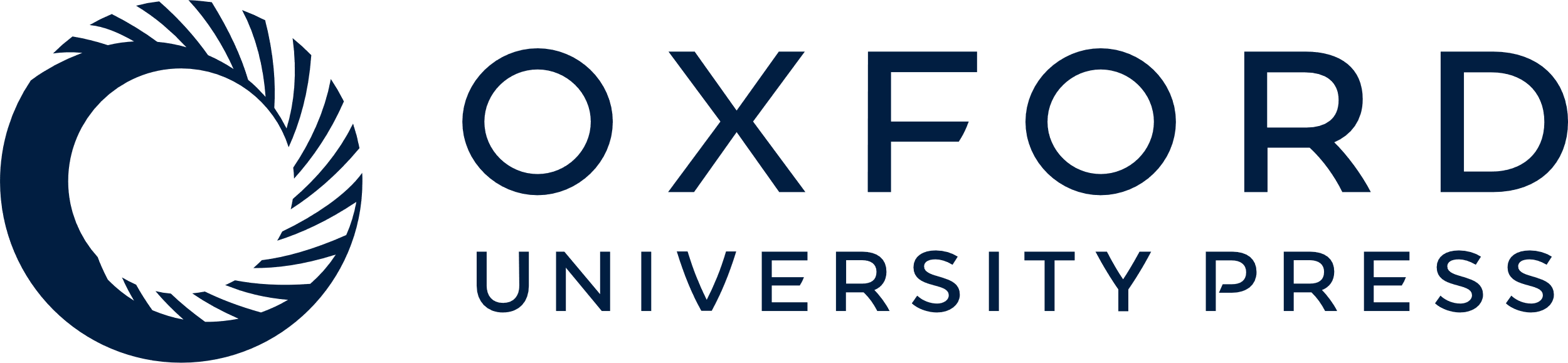 [Speaker Notes: Figure 3.  Electron microscopic immunocytochemistry of the α2 subunit of Na+/K+-ATPase in the rat frontoparietal cortex (layers III to V). Immunoreactive astrocytic processes (small arrows) adjacent to axo-dendritic asymmetrical junctions (* on the axon terminals in A, B and C) or the basal lamina of a microvessel (D). The synapses surrounded by α2 staining have the typical morphology of glutamatergic synapses with asymmetrical post-synaptic specializations. The staining is restricted to the inside of astrocytic cell processes. Scale bars: 0.5 μm.


Unless provided in the caption above, the following copyright applies to the content of this slide: © Oxford University Press]